Thứ tư ngày 15 tháng 9 năm 2021
TOÁN
Ôn tập: Phép cộng và phép trừ hai phân số
Trang 10
KHỞI ĐỘNG
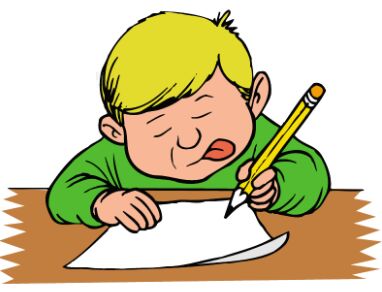 Em hãy giúp 3 chú ong tìm tổ?
Không viết được thành PSTP
Viết được thành PSTP
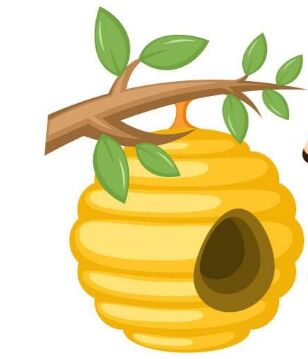 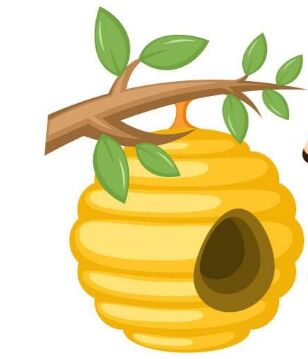 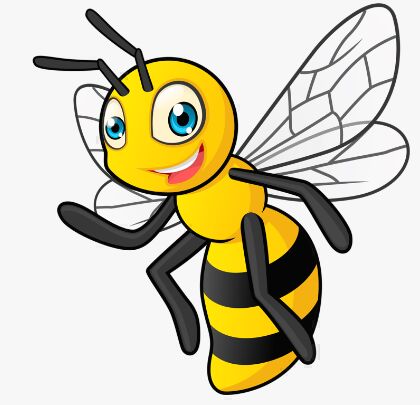 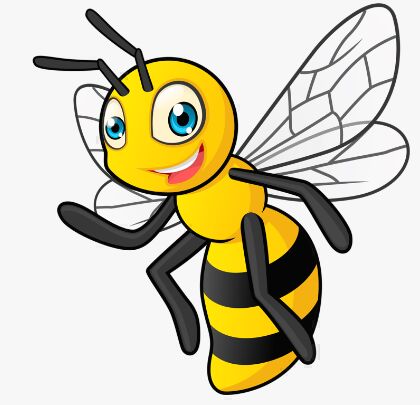 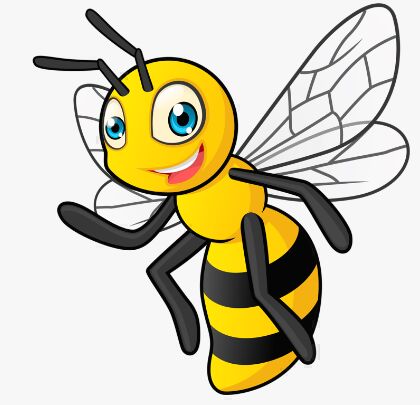 MỤC TIÊU
HS củng cố cách thực hiện phép tính cộng, trừ các phân số.
HS có kĩ năng vận dụng kiến thức để thực hiện bài 1,  bài 2 , bài 3.
Ví dụ 1:
Ví dụ 2:
1. Muốn cộng (hoặc trừ) hai phân số cùng mẫu số ta cộng (hoặc trừ) hai tử số với nhau và giữ nguyên mẫu số.
[Speaker Notes: Nêu cách cộng hoặc trừ hai PS cùng mẫu số.]
Ví dụ 1:
Ví dụ 2:
2. Muốn cộng (hoặc trừ) hai phân số khác mẫu số ta quy đồng mẫu số, rồi cộng (hoặc trừ) hai phân số đã được quy đồng mẫu số.
[Speaker Notes: - Muốn cộng hoặc trừ hai PS khác mẫu số ta làm thế nào?
- Nêu lại cách thực hiện quy đồng mẫu số.]
THỰC HÀNH
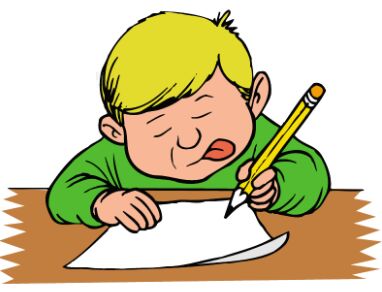 Bài 1: Tính.
[Speaker Notes: Chốt: Nêu cách cộng trừ 2 PS khác mẫu số.
Khi thực hiện PT cộng, trừ hai PS khác MS ta cần lưu ý gì ở kq? (Rút gọn PS tối giản)
Qua BT này con đã đạt được mục tiêu nào của bài học?]
Bài 2: Tính
[Speaker Notes: Chốt: 
Trong một biểu thức PS có ngoặc đơn ta cần thực hiện thứ tự tính thế nào?
Khi cộng (trừ) STN với phân số ta cần lưu ý gì? (đưa STN đó thành phân số.)]
bóng vàng
bóng đỏ
bóng xanh
Tóm tắt:
?
(số bóng)
(số bóng)
Đáp số :      số bóng
Tóm tắt:
bóng vàng
bóng đỏ
bóng xanh
Bài giải
Phân số biểu thị số bóng màu đỏ và số bóng màu xanh là:
?
Phân số biểu thị số bóng màu vàng là:
[Speaker Notes: Chốt: GV chú ý HS đơn vị]
Ai thông minh hơn?
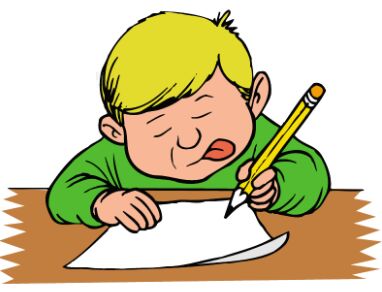 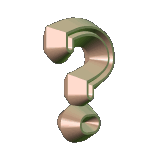 Ta có:
7 = 6 + 1
+
7 = 4 + 3
7 = 5 + 2
+
;
+
+
=
+
=
VẬN DỤNG
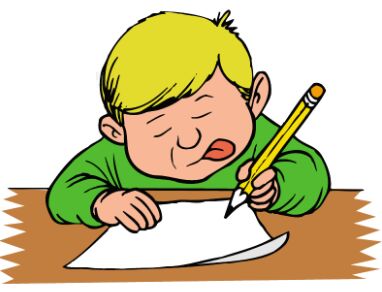  Em hãy tìm hiểu thêm về phép trừ phân số cho 1 số tự nhiên.
Chuẩn bị bài sau: 
        Ôn tập phép nhân và phép chia hai phân số